Проект: «От поля до тарелки» (Сельскохозяйственная техника)
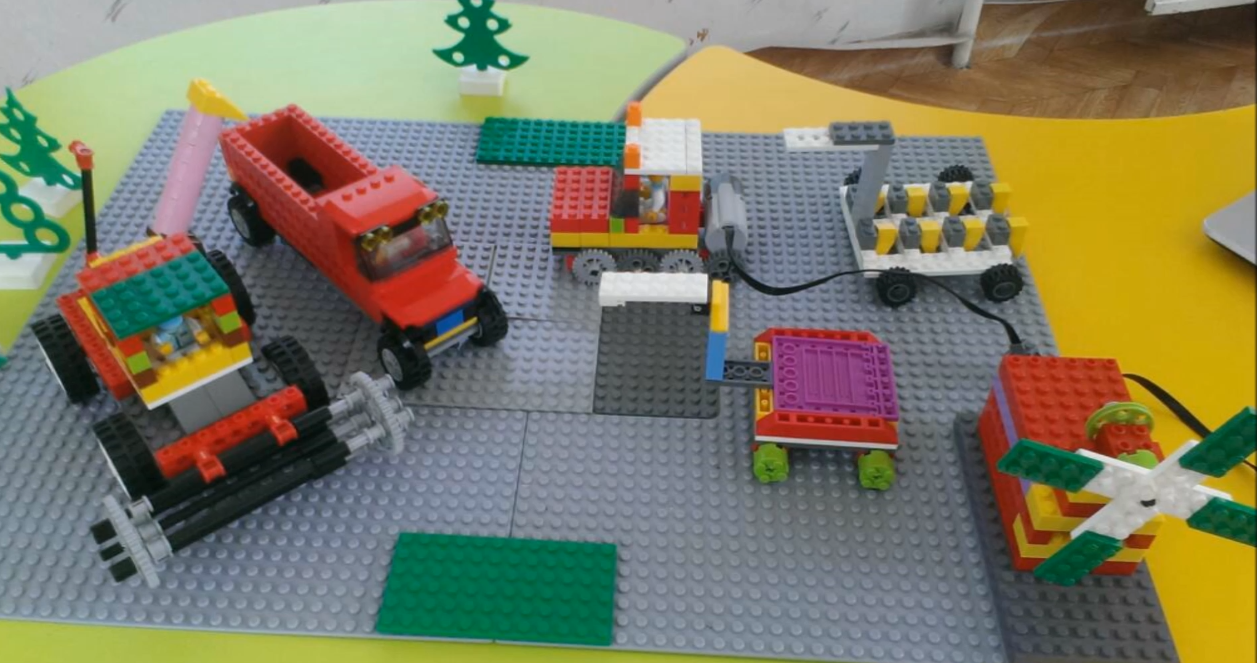 Учитель + Ученик = Тандем
Ольга Станиславовна
Дмитрий Исрафилов
Цель: сконструировать сельскохозяйственную технику.Задачи: изучить процесс появления хлеба на столе потребителя;познакомиться с сельскохозяйственной техникой.
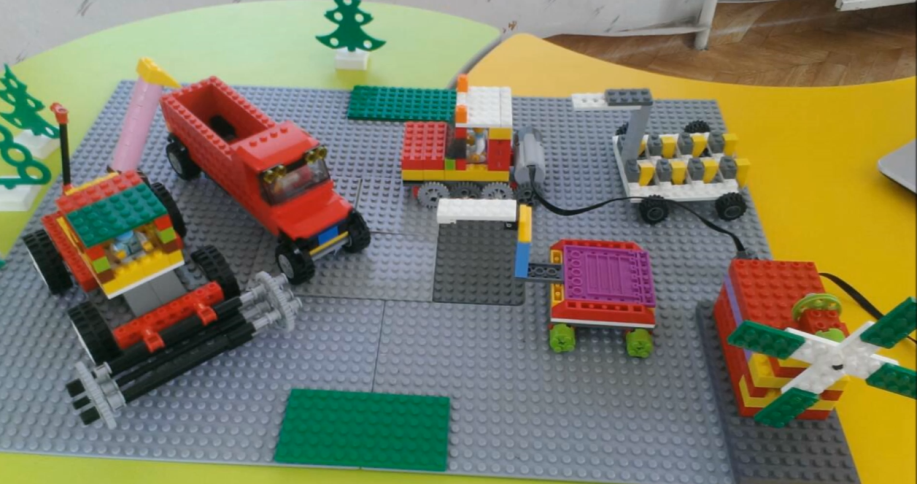 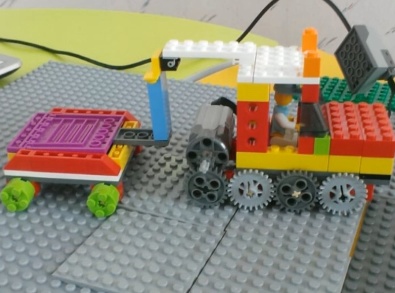 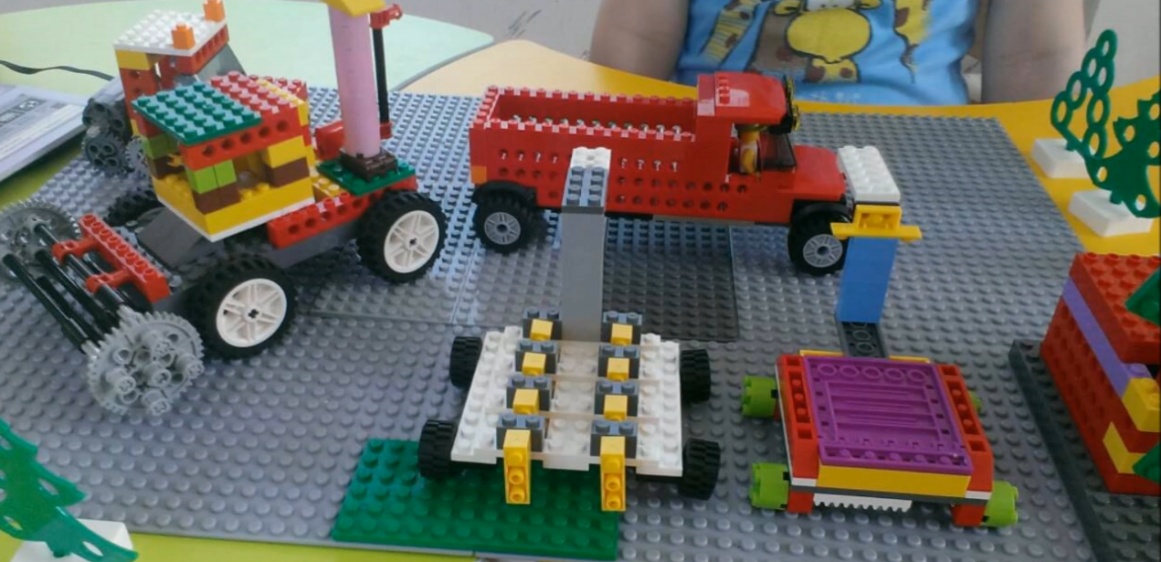